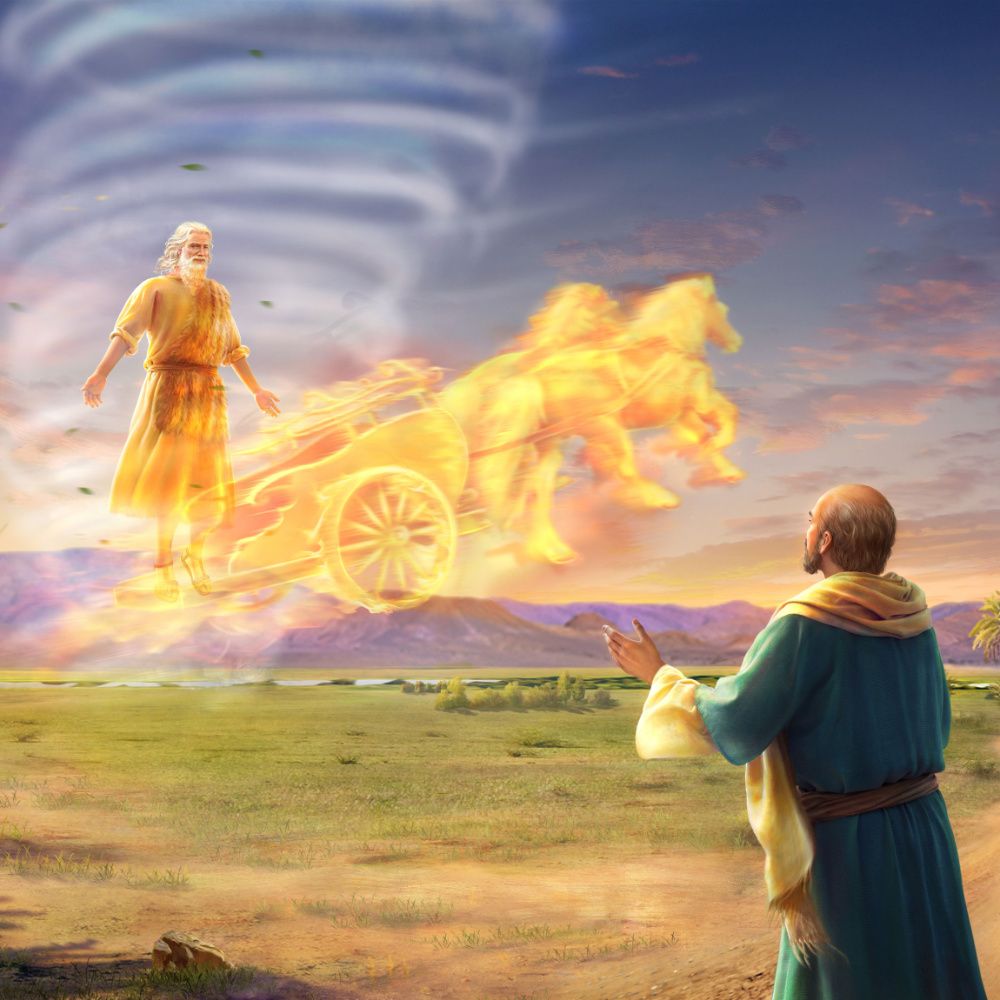 الميل الثاني في التلمذة
The Extra Mile in Discipleship
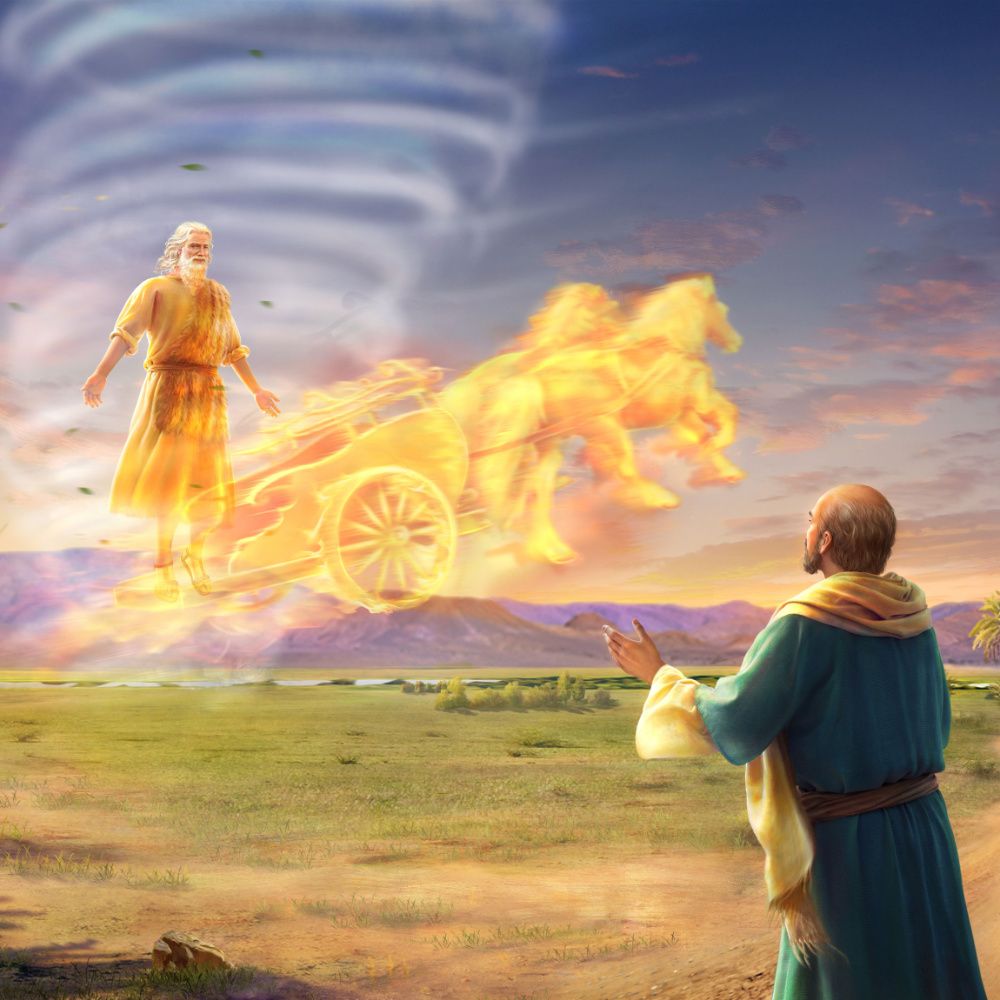 الميل الأول
The First Mile
استماع النصائح
Listening to Advice
الدراسات اللاهوتية والروحية
Theological and Spiritual Studies
استماع العظات وسير القديسين
Listening to Sermons and Saints’ Biographies
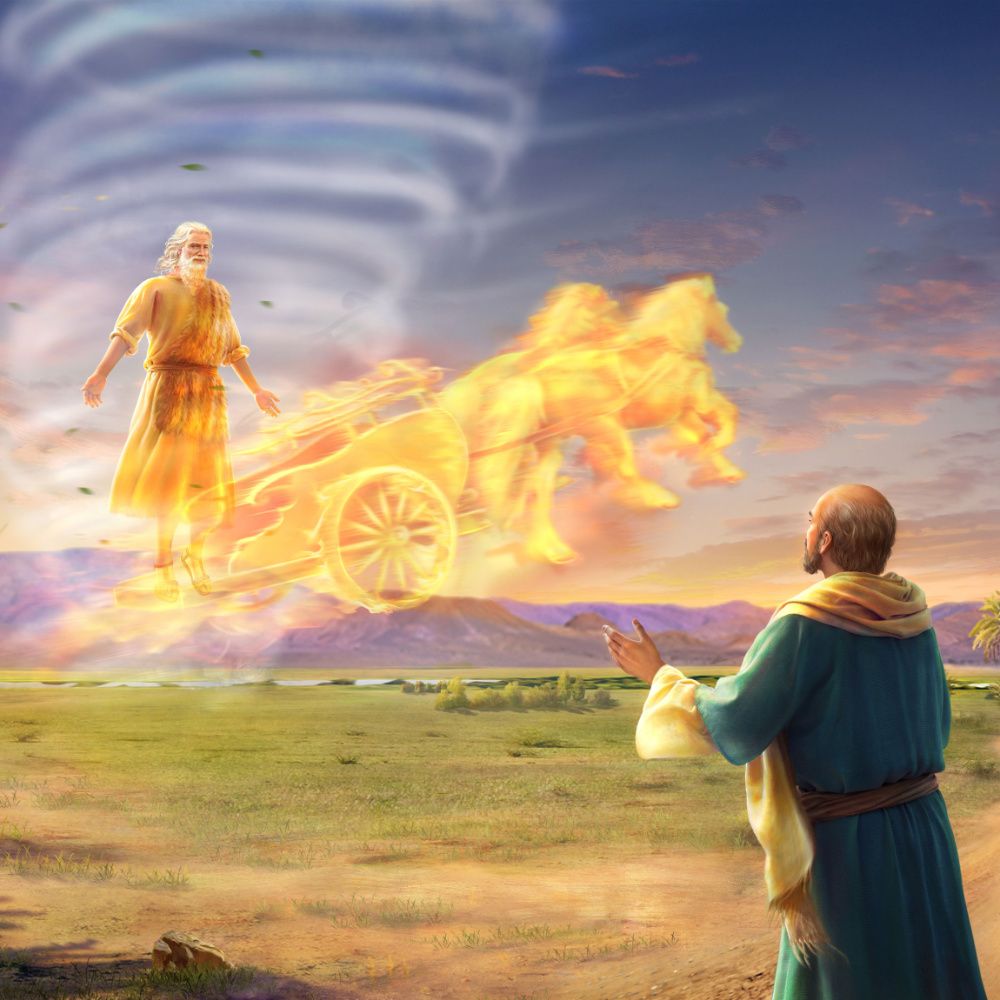 الميل الأول
The First Mile
الوجود فى مجتمع روحي مغذى
Being in a Nurturing Spiritual Community
الإلتزام بالقانون الروحي
Adherence to Spiritual Law
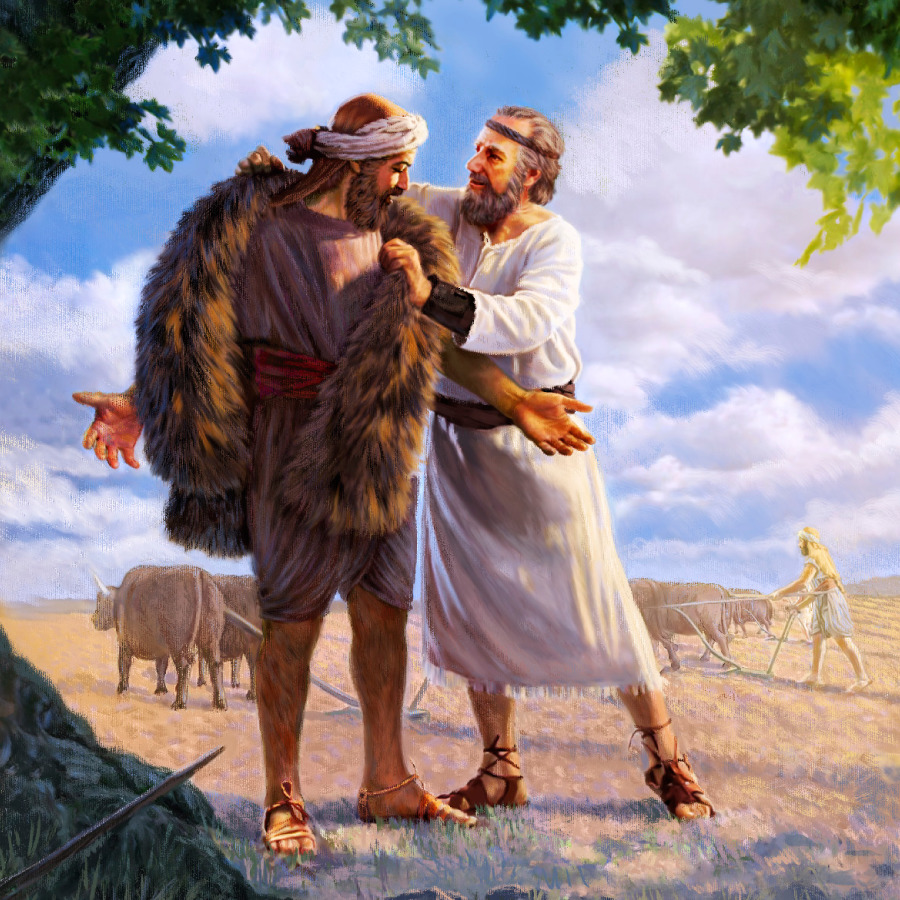 الميل الثاني
The Extra Mile
النظر للمعلمين .. كـ قديسين
Perceiving the teachers as Saints
النظر للأب الروحى .. كـ المسيح
Perceiving the Spiritual Father as Christ
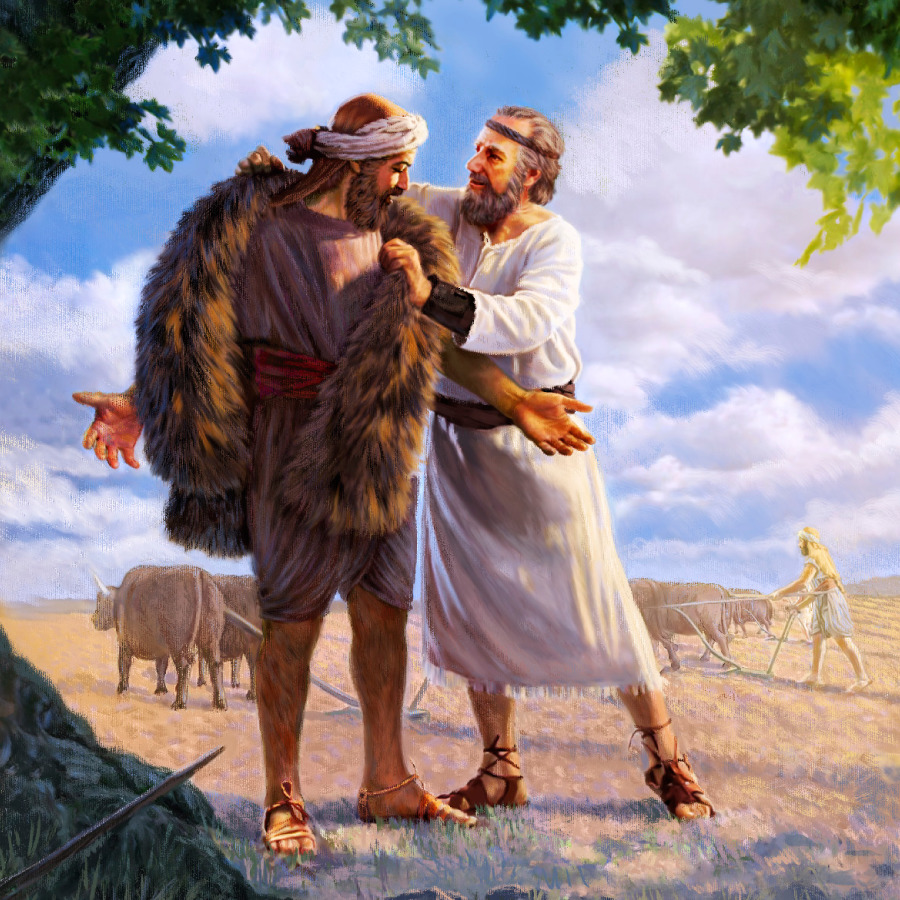 الميل الثاني
The Extra Mile
كل رسالة روحية .. هى لى .. (يا أرسانى)
Every Spiritual Message is for me (Arsany)
الحرص على عدم نسيان الدروس
Be careful not to forget the lessons
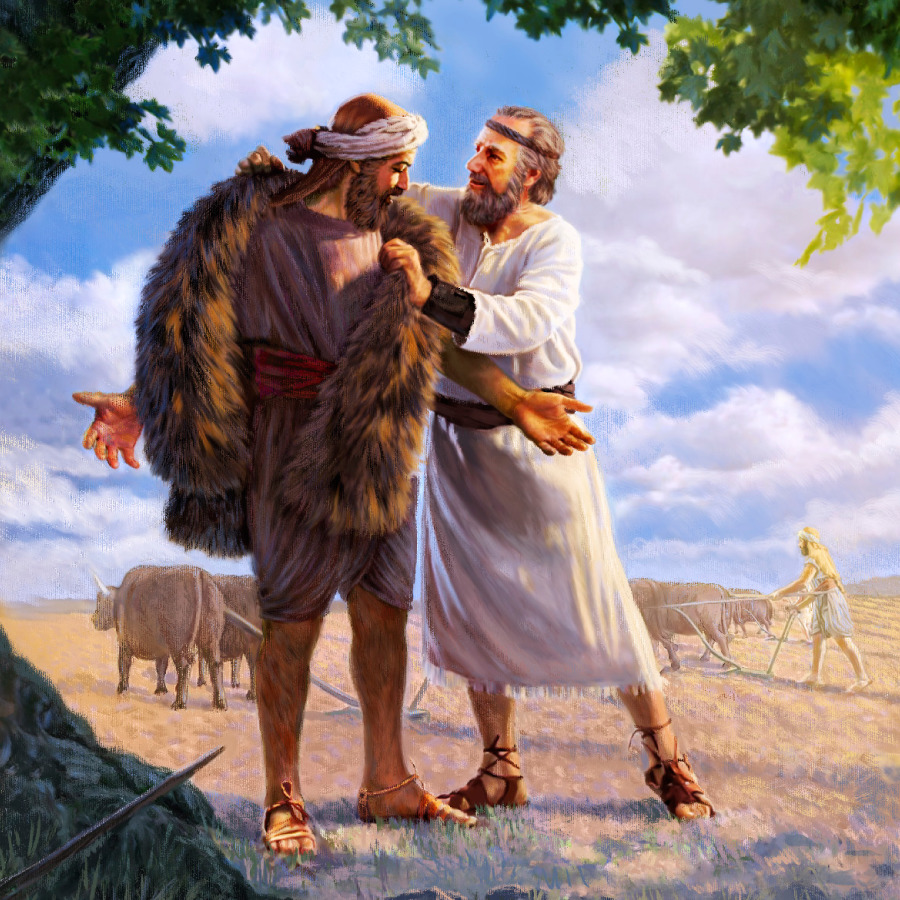 الميل الثاني
The Extra Mile
التلمذة على السلوك (بتركيز)
Behavioral Discipleship (Focus)
الإحساس الدائم بالفقر الروحى والاحتياج
A Constant Sense of Spiritual Poverty and Need
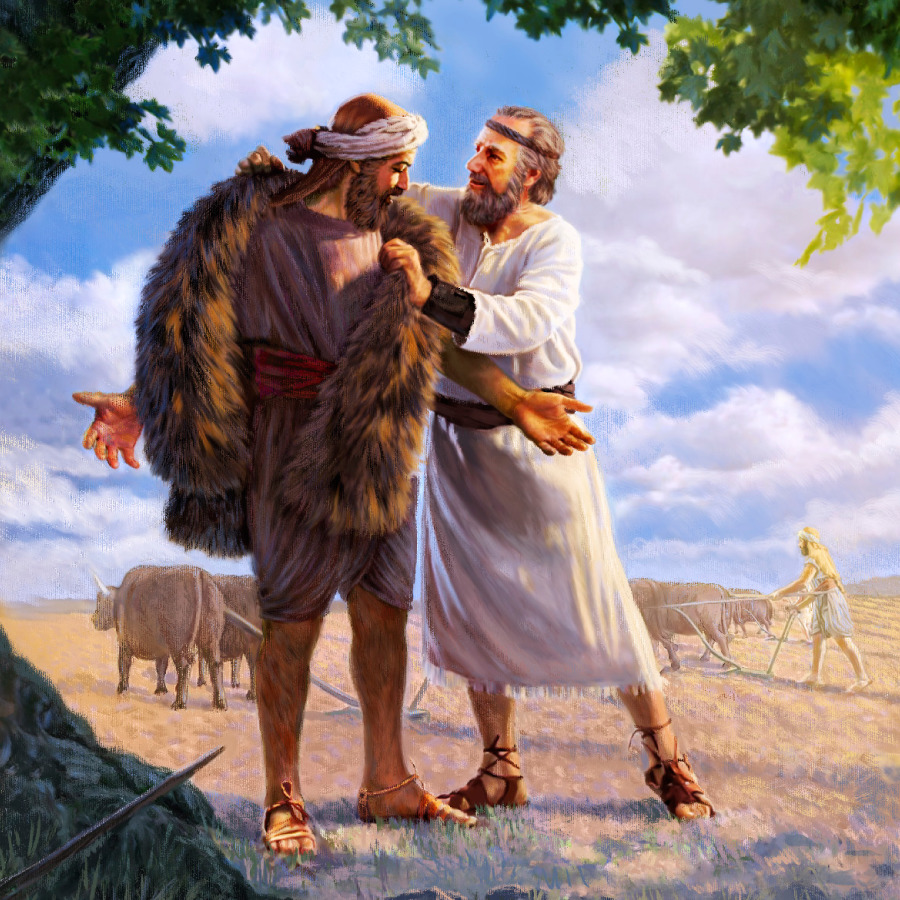 الميل الثاني
The Extra Mile
النهم الروحي في الاستزادة
Spiritual hunger for the increase
الإصرار على الإستمرار فى الطريق الصعب
Insisting on continuing in the tough road
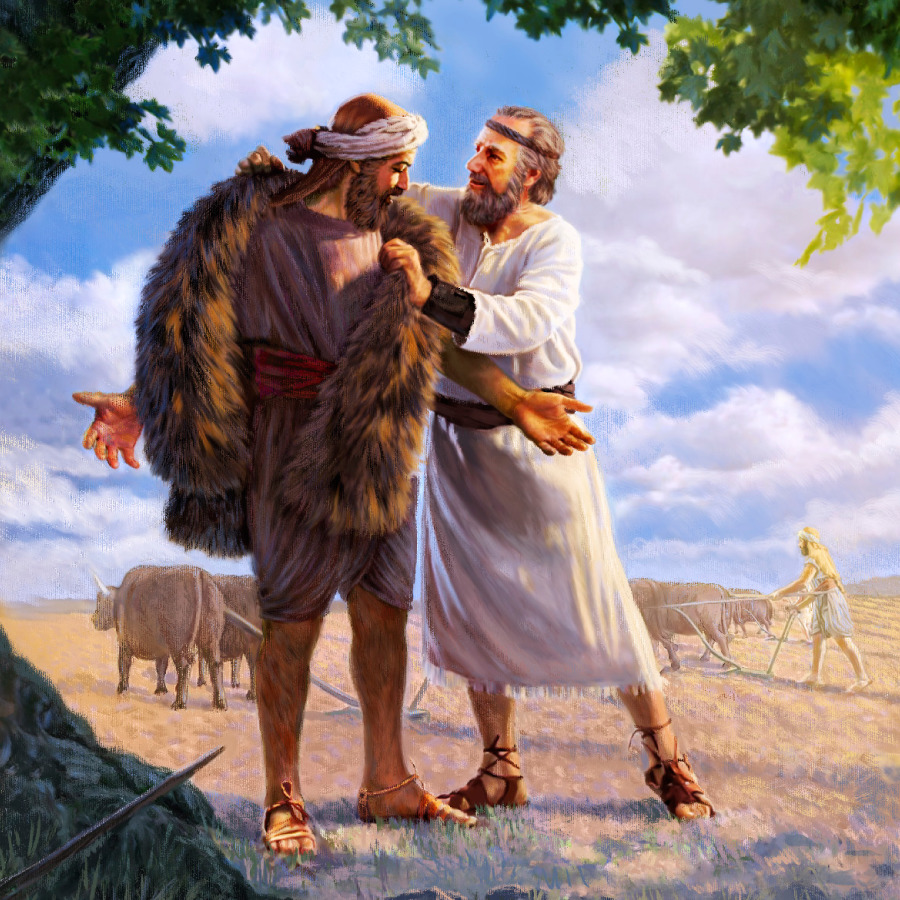 الميل الثاني
The Extra Mile
غض البصر عن الهفوات (عري نوح)
Blindness to pitfalls (Noah’s Nakedness)
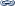 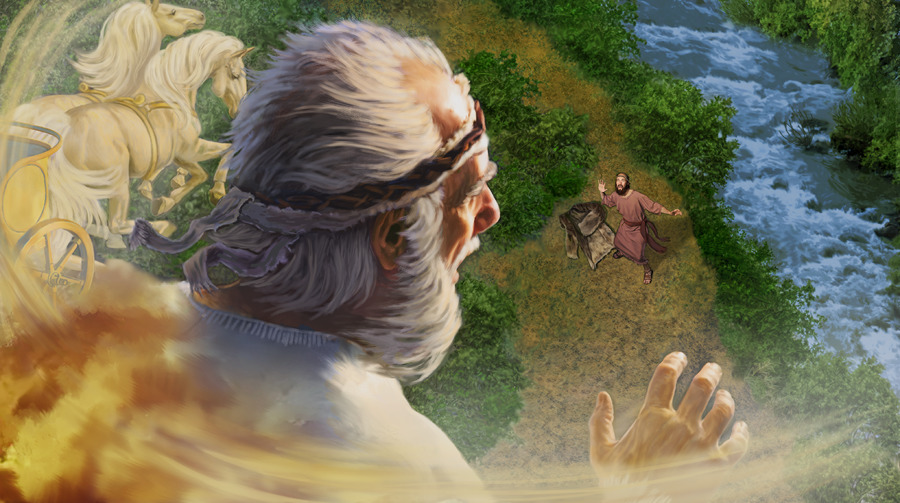 و كان عند اصعاد الرب ايليا في العاصفة الى السماء ان ايليا و اليشع ذهبا من الجلجال. And it came to pass, when the LORD was about to take up Elijah into heaven by a whirlwind, that Elijah went with Elisha from Gilgal.
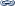 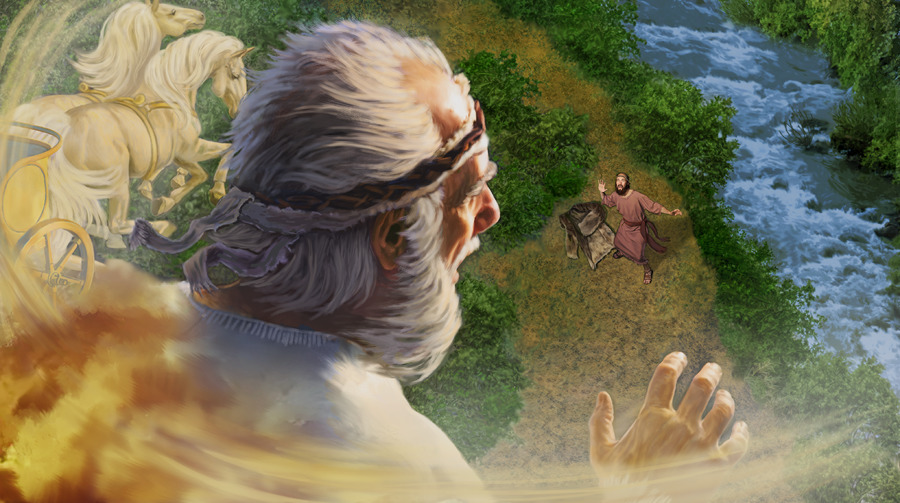 فقال ايليا لاليشع امكث هنا لان الرب قد ارسلني الى بيت ايل فقال اليشع حي هو الرب و حية هي نفسك اني لا اتركك و نزلا الى بيت ايل.
Then Elijah said to Elisha, "Stay here, please, for the LORD has sent me on to Bethel" But Elisha said, "[As] the LORD lives, and [as] your soul lives, I will not leave you!" So they went down to Bethel.
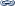 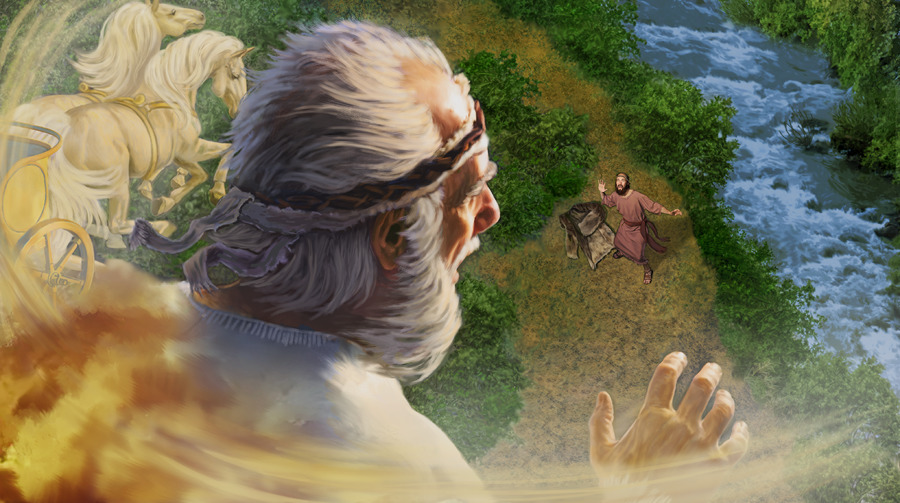 فخرج بنو الانبياء الذين في بيت ايل الى اليشع و قالوا له هل اتعلم انه اليوم ياخذ الرب سيدك من على راسك فقال نعم اني اعلم فاصمتوا. ثم قال له ايليا يا اليشع امكث هنا لان الرب قد ارسلني الى اريحا فقال حي هو الرب و حية هي نفسك اني لا اتركك و اتيا الى اريحا.
Now the sons of the prophets who [were] at Bethel came out to Elisha, and said to him, "Do you know that the LORD will take away your master from over you today?" And he said, "Yes, I know; keep silent!". Then Elijah said to him, "Elisha, stay here, please, for the LORD has sent me on to Jericho" But he said, "[As] the LORD lives, and [as] your soul lives, I will not leave you!" So they came to Jericho.
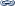 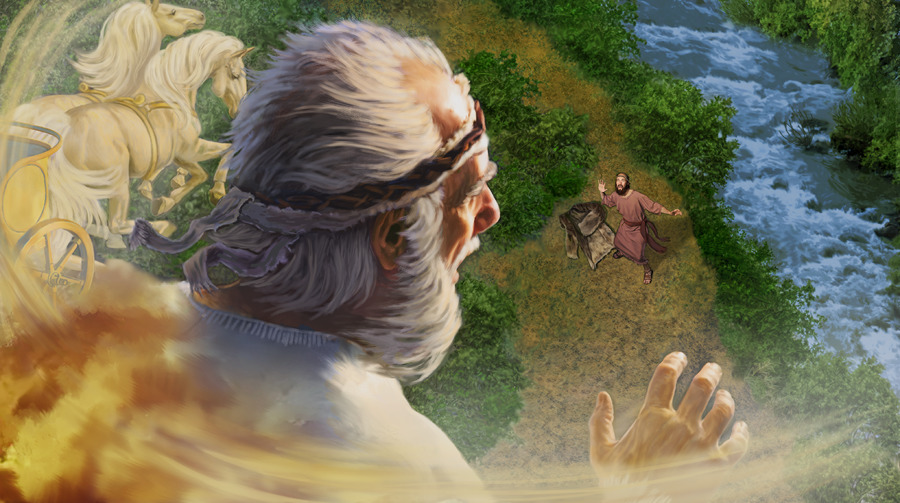 فتقدم بنو الانبياء الذين في اريحا الى اليشع و قالوا له اتعلم انه اليوم ياخذ الرب سيدك من على راسك فقال نعم اني اعلم فاصمتوا. ثم قال له ايليا امكث هنا لان الرب قد ارسلني الى الاردن فقال حي هو الرب و حية هي نفسك اني لا اتركك و انطلقا كلاهما.
Now the sons of the prophets who [were] at Jericho came to Elisha and said to him, "Do you know that the LORD will take away your master from over you today?" So he answered, "Yes, I know; keep silent!". Then Elijah said to him, "Stay here, please, for the LORD has sent me on to the Jordan" But he said, "[As] the LORD lives, and [as] your soul lives, I will not leave you!" So the two of them went on.
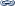 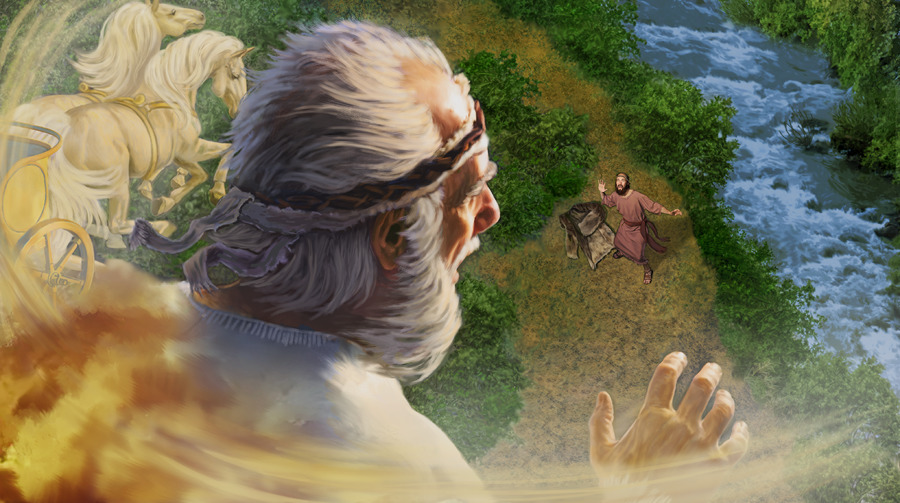 فذهب خمسون رجلا من بني الانبياء و وقفوا قبالتهما من بعيد و وقف كلاهما بجانب الاردن. و اخذ ايليا رداءه و لفه و ضرب الماء فانفلق الى هنا و هناك فعبرا كلاهما في اليبس.
And fifty men of the sons of the prophets went and stood facing [them] at a distance, while the two of them stood by the Jordan. Now Elijah took his mantle, rolled [it] up, and struck the water; and it was divided this way and that, so that the two of them crossed over on dry ground.
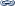 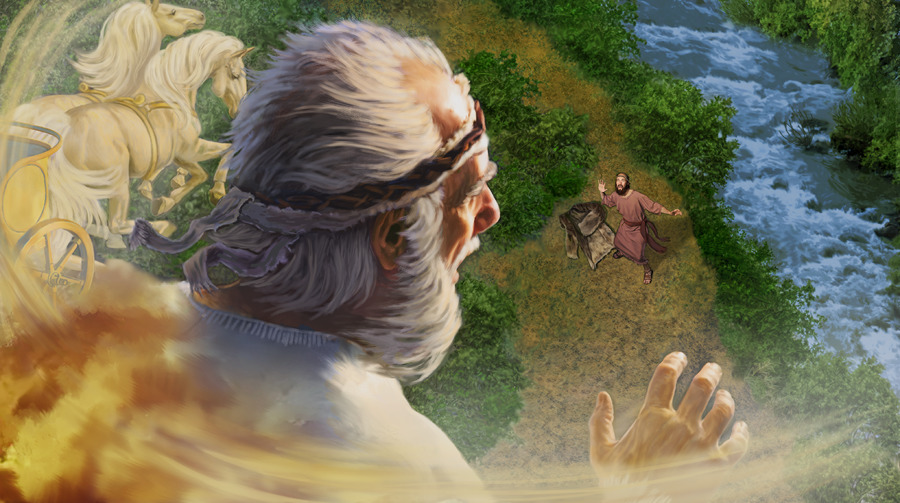 و لما عبرا قال ايليا لاليشع اطلب ماذا افعل لك قبل ان اوخذ منك فقال اليشع ليكن نصيب اثنين من روحك علي. 
And so it was, when they had crossed over, that Elijah said to Elisha, "Ask! What may I do for you, before I am taken away from you?" Elisha said, "Please let a double portion of your spirit be upon me".
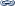 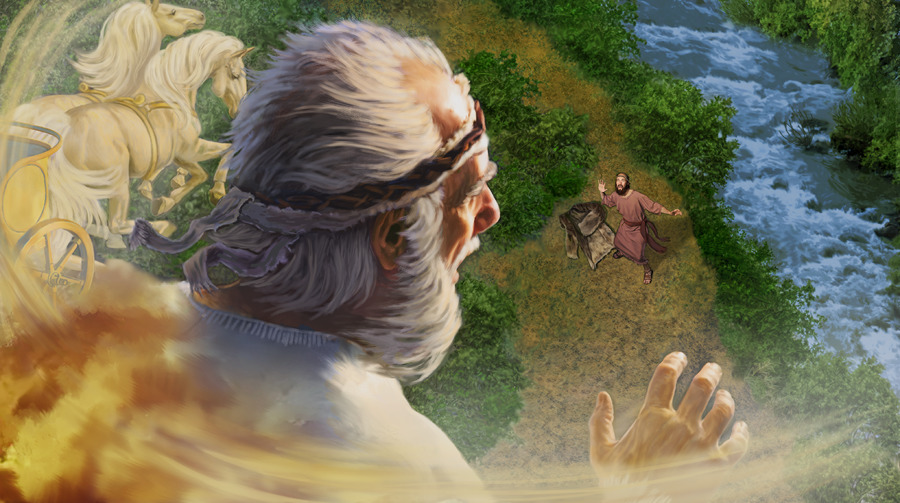 فقال صعبت السؤال فان رايتني اوخذ منك يكون لك كذلك و الا فلا يكون. (2مل 2 : 1 – 10)
So he said, "You have asked a hard thing. [Nevertheless,] if you see me [when I am] taken from you, it shall be so for you; but if not, it shall not be [so"]. (2 Kings 2 : 1 – 10)
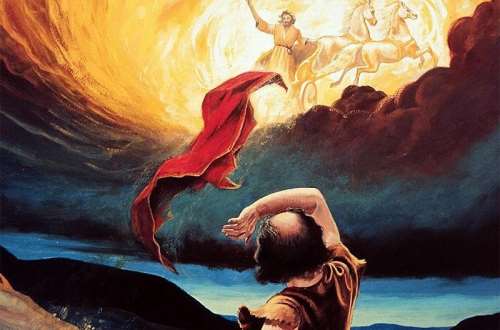 حي هو الرب و حية هي نفسك اني لا اتركك (2مل 2 : 2)
"[As] the LORD lives, and [as] your soul lives, I will not leave you!“ (2Kin 2 : 2)
لا تترك الطريق
Do not leave the road
لا تترك أبيك الروحي
Do not leave your Spiritual Father
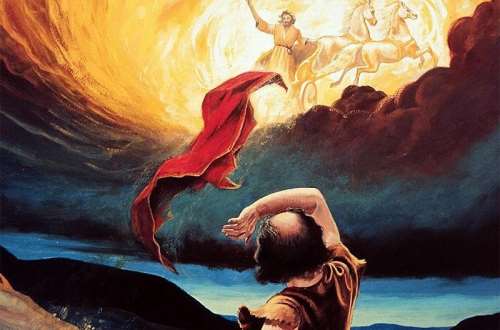 حي هو الرب و حية هي نفسك اني لا اتركك (2مل 2 : 2)
"[As] the LORD lives, and [as] your soul lives, I will not leave you!“ (2Kin 2 : 2)
لا تترك الشكوك تدخل قلبك
Do not let doubts enter your heart
خد بركة معلميك
Take the blessing of your teachers
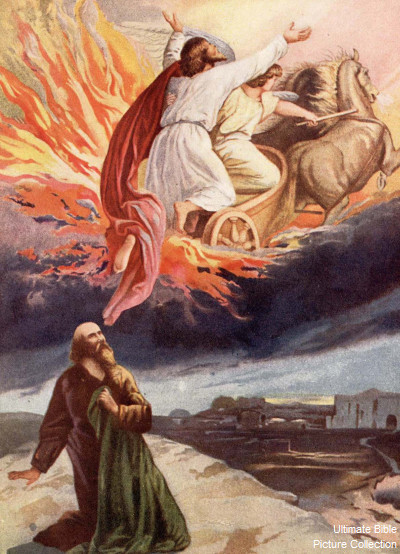 اليوم ياخذ الرب سيدك من على راسك (2مل  2 :  3)
the LORD will take away your master from over you today (2Kin  2 :  3)
التعامل مع الآباء .. كـ أسياد
Dealing with fathers as masters
لا يدخل رأسك إلا ما يقوله أبيك
Be convinced with nothing except what your father says
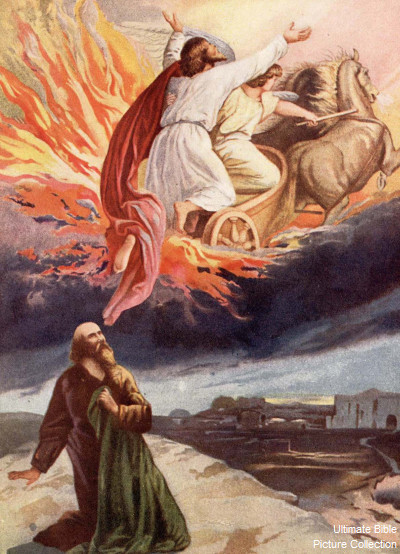 اليوم ياخذ الرب سيدك من على راسك (2مل  2 :  3)
the LORD will take away your master from over you today (2Kin  2 :  3)
اصمتوا .. أريد أن أسمعه ولا يفوتني شيء
Keep Silent! want to hear him and don’t miss anything
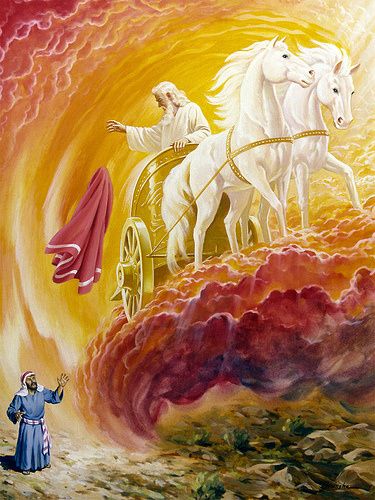 انطلقا كلاهما (2مل 2 : 6)
The two of them went on (2Kin 2 : 6)
الإنطلاق خارج (الجسد / المنطق / البشر)
Taking off out of the flesh, logic and people
الإنطلاق الآمن (التلمذة)
Safe take off (Discipleship)
عدم الإهتمام أو التركيز فى الكرامة والسياحة
Lack of interest or focus on dignity and seclusion
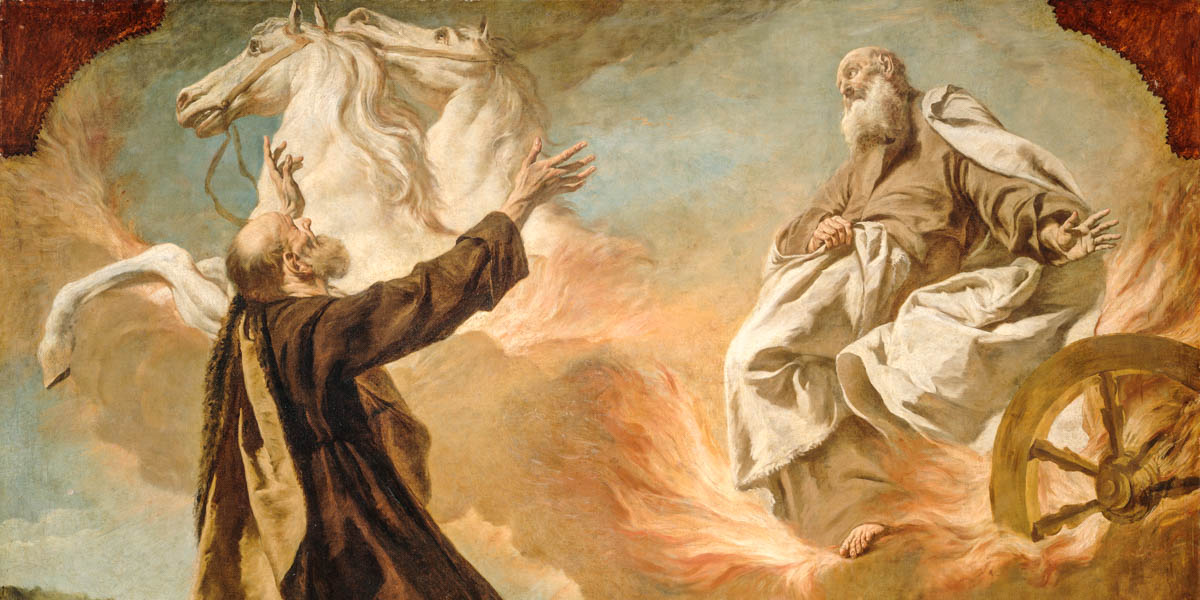 اطلب ماذا افعل لك (2مل  2 :  9)
Ask! What may I do for you (2Kin  2 :  9)
الثقة فى الشفاعة والدالة
Trust in intercession and favor
ليس لى طلبات إلا التشبه
I have no request but to look like him
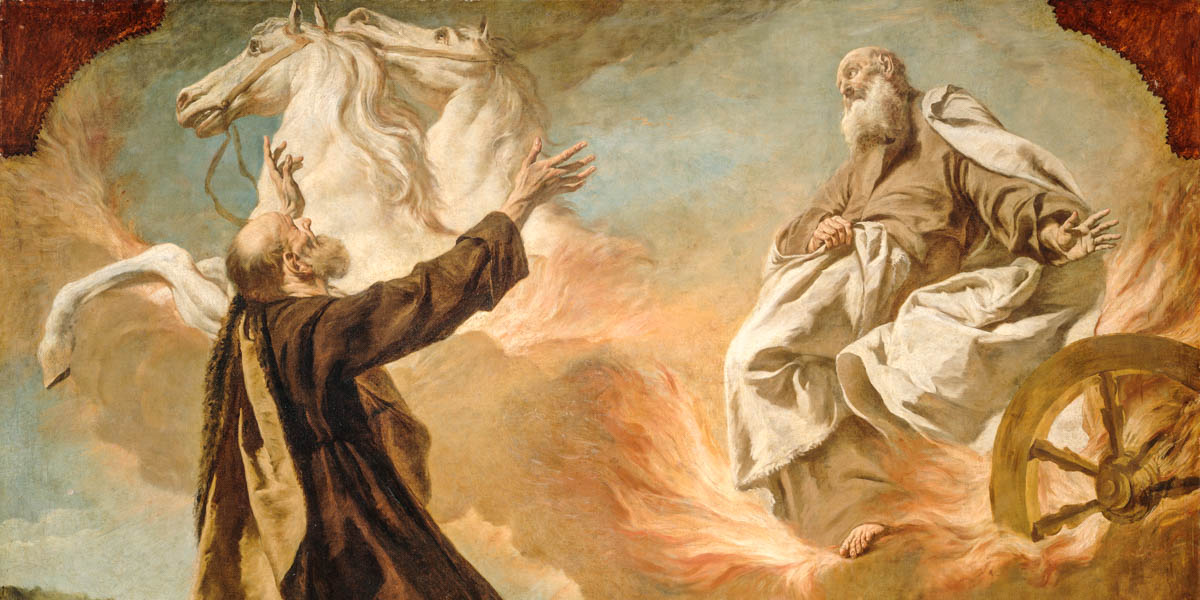 اطلب ماذا افعل لك (2مل  2 :  9)
Ask! What may I do for you (2Kin  2 :  9)
احتياجى أكثر من احتياجك
My need is more than yours
وضوح النعمة (الروح القدس)
The Clarity of Grace (The Holy Spirit)